МАСИ
ПОНЯТТЯ ПРО МАСИНАСТРОЇ ТА ДУМКИ МАСМАСОВА СВІДОМІСТЬПОВЕДІНКА МАС
ПОНЯТТЯ ПРО МАСИ
МАСАпсихологічна єдність людей
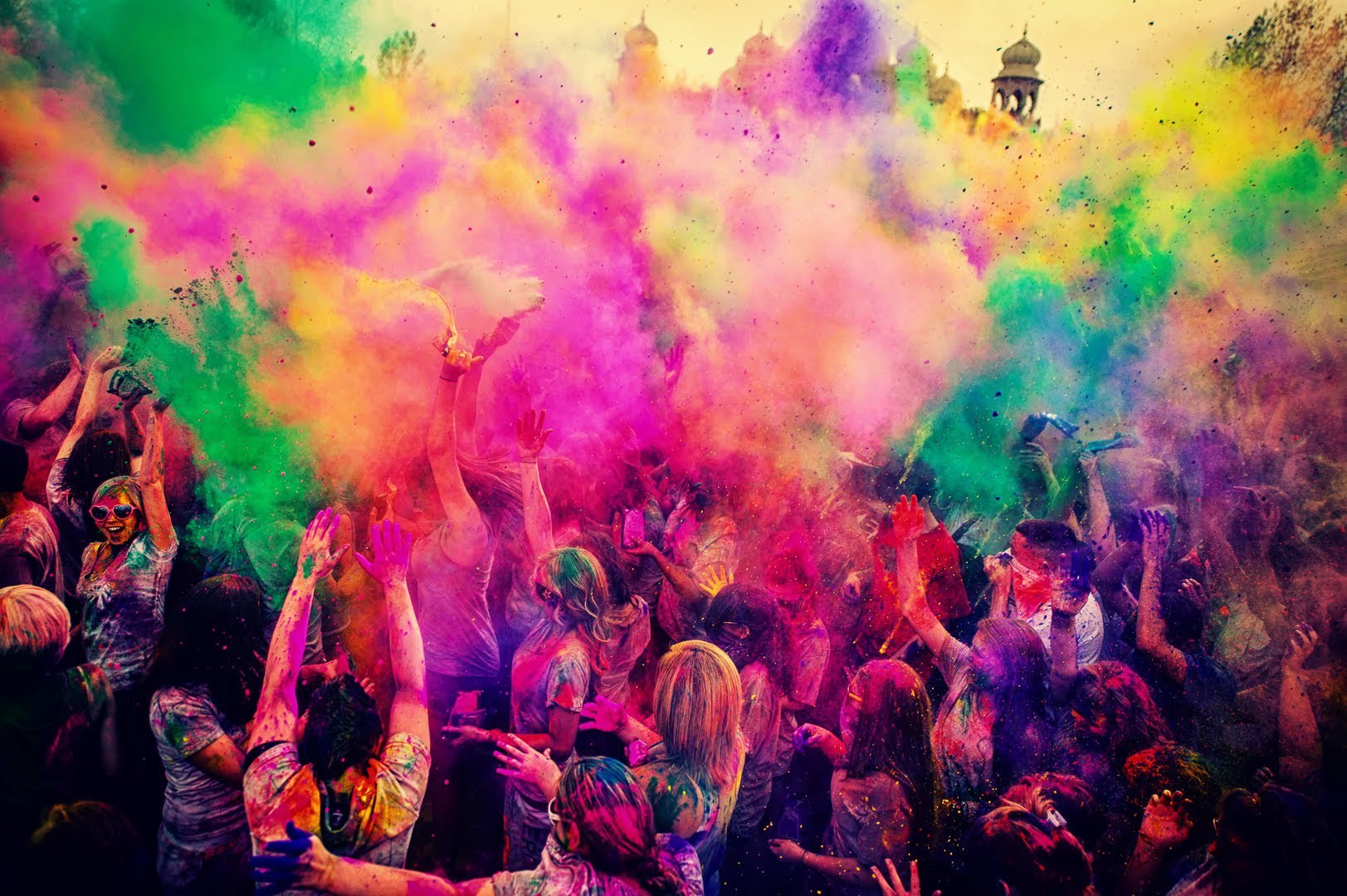 МАСАформується й певним чином поводить себе під упливом масового настрою
ДЖЕРЕЛО ЗАРАЖЕННЯ
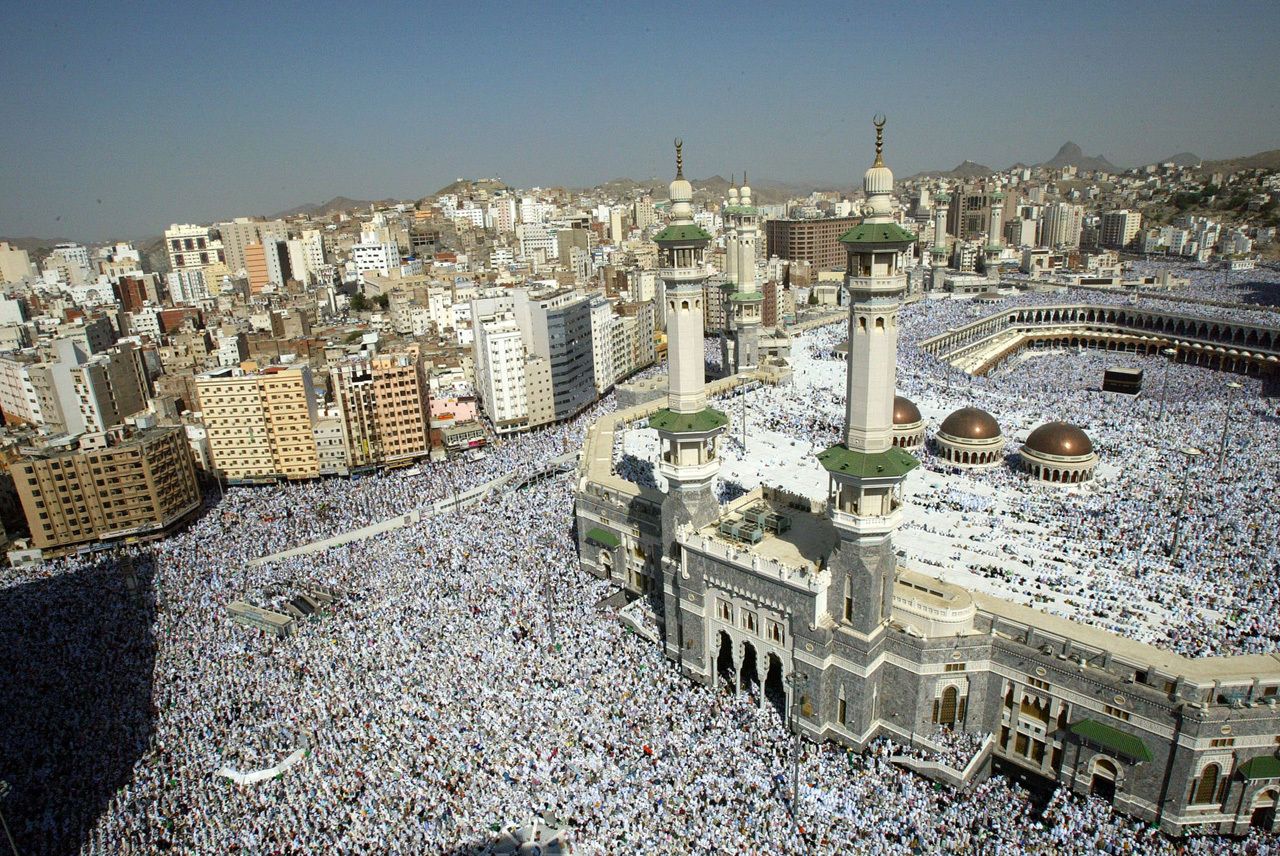 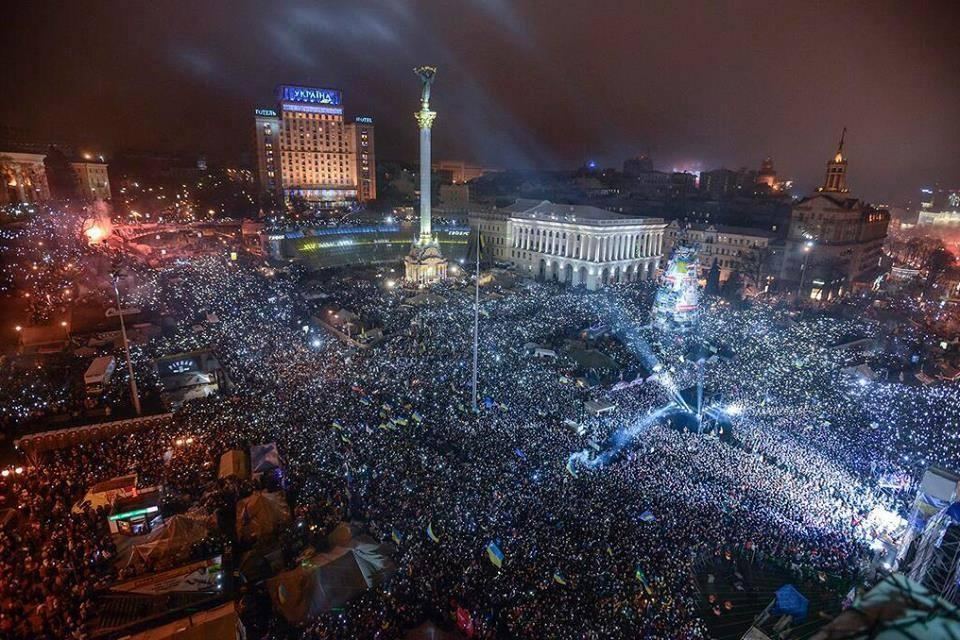 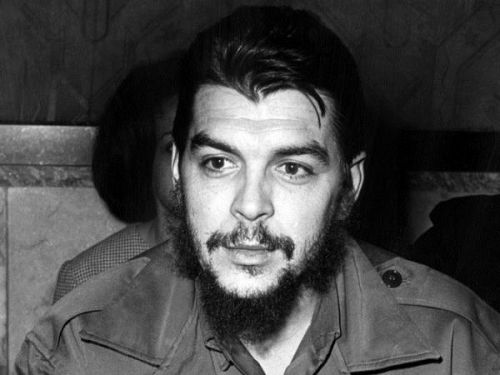 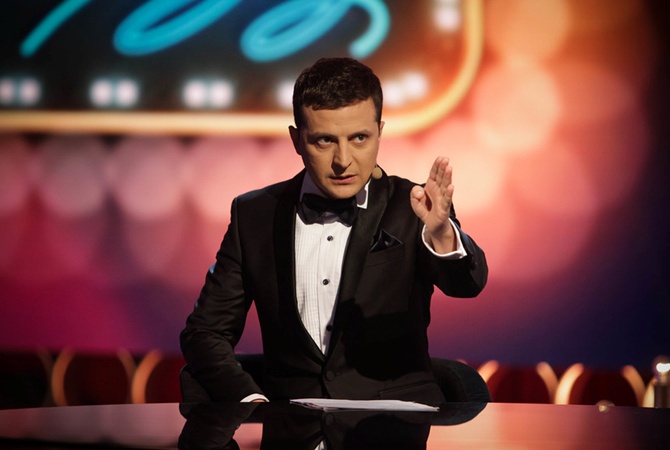 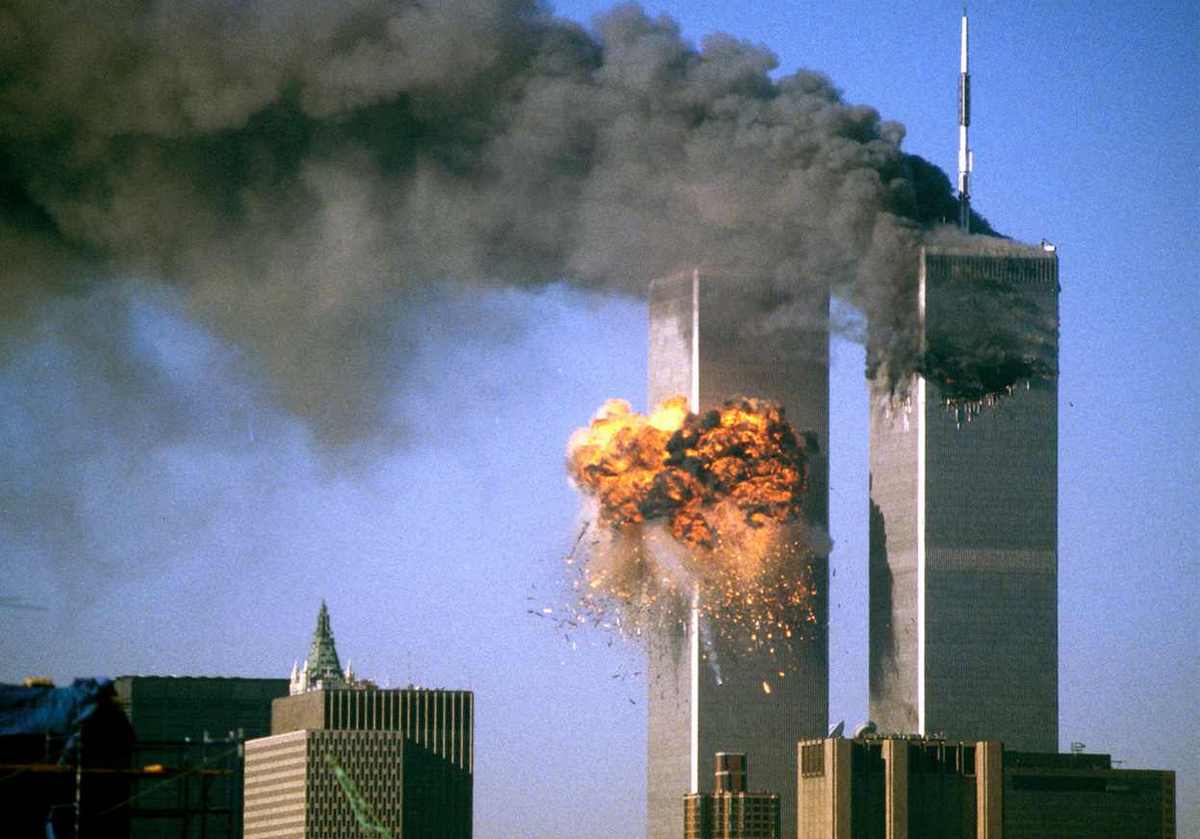 МАСАзмінює поведінку людини
МАСАвикликає особливі психологічні стани
Кожна людина, ставши членоммаси втрачає свою конкретністьі перетворюється в часточку єдиного соціально-психологічного організму
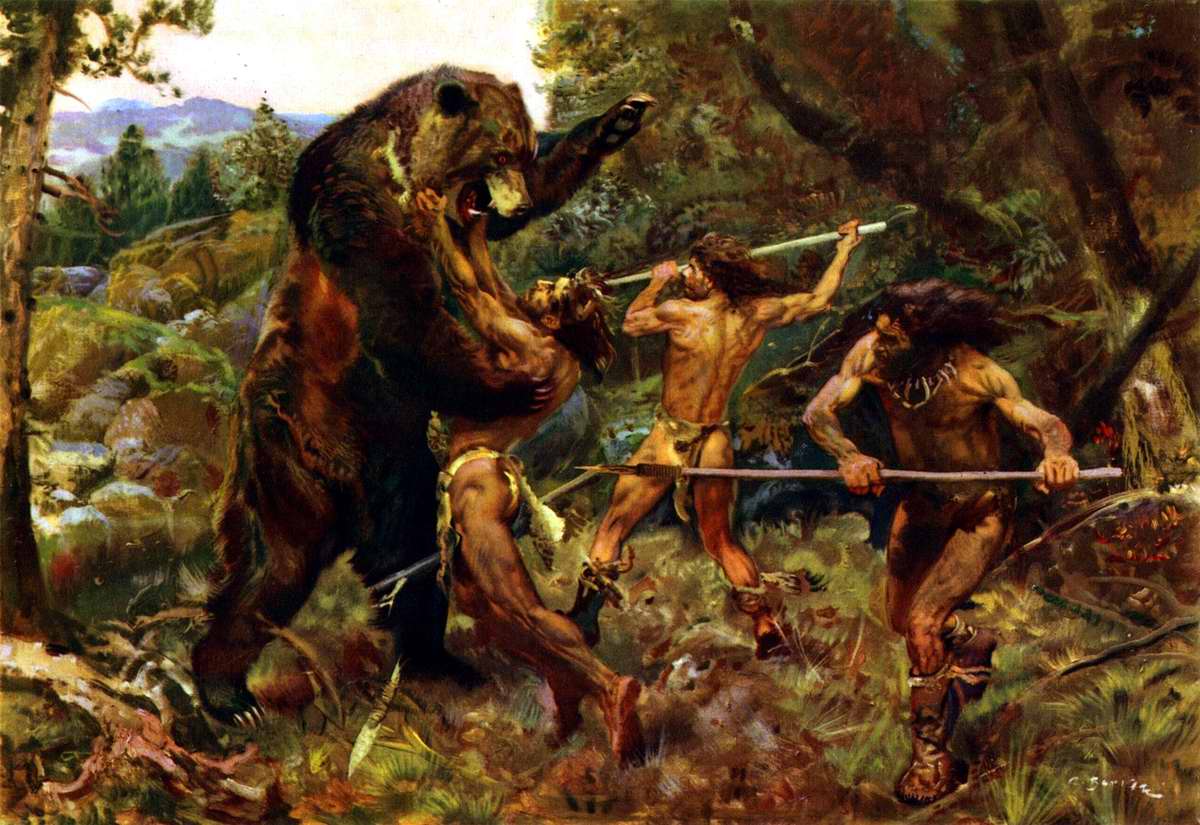 ЗАСОБИ МАСОВОЇ КОМУНІКАЦІЇЗАСОБИ МАСОВОЇ ІНФОРМАЦІЇМАС-МЕДІАМАСОВА КУЛЬТУРА
МАСОВИЙЧИСЛЕННИЙ?
Маса може проявити себе як цілісність,коли нею керувати, навіть якщовона існує і в роздрібненій формі
Від масової комунікації не моженародитися немасова культура і немасова свідомість, інакше масовакомунікація тоді не буде масовою
МАСИНАТОВППУБЛІКА
Стрижневим елементоммаси є її свідомість
ВИДИ МАС:
ВЕЛИКІМАЛІ
СТІЙКІНЕСТІЙКІ
ЗГРУПОВАНІНЕЗГРУПОВАНІ
УПОРЯДКОВАНІНЕУПОРЯДКОВАНІ
КОНТАКТНІНЕКОНТАКТНІ
СПОНТАННІОРГАНІЗОВАНІ
СОЦІАЛЬНО ОДНОРІДНІСОЦІАЛЬНО НЕОДНОРІДНІ
СТИХІЙНІШТУЧНІ
Стихійні маси виникають у результаті дії факторів “пасивного” роду
ПРАОСНОВА ФОРМУВАННЯ МАСБАЖАННЯЗАЦІКАВЛЕННЯПОГЛЯДИПРИНЦИПИ
Штучна маса — це продукторганізованої праці кількох людейчи однієї особи, соціальних інститутів,які керують людьми
ОЗНАКИ МАС:
АМОРФНІСТЬ
СТОХАСТИЧНІСТЬ
СИТУАТИВНІСТЬ
ТИМЧАСОВІСТЬ
ГЕТЕРОГЕННІСТЬ
НЕСТАБІЛЬНІСТЬ
БЕЗДІЯЛЬНІСТЬ
ПРИРЕЧЕНІСТЬ
ФАЗИ ІСНУВАННЯ МАСИ:
ЗАРОДЖЕННЯВИНИКНЕННЯ МАСОВОГО НАСТРОЮ
ГУРТУВАННЯЗАРАЖЕННЯ МАСОВИМ НАСТРОЄМ
АКТИВНА ФАЗАФАЗА МАСОВОЇ ПОВЕДІНКИ
МАСИФІКАЦІЯ
Масова комунікаціяне стільки процес спілкування з масами,скільки процес масифікації людей,тобто процес створення маси через підключення індивіда до масової свідомості
Основною причиною втягування людинив масу є її психологічна готовність стати частинкою маси і без впливу масифікатора
НАСТРОЇ ТА ДУМКИ МАС
РЕАЛЬНІСТЬВІРТУАЛЬНА ДІЙСНІСТЬ
ПОТРЕБИ АУДИТОРІЇ
ПОЗИТИВНІ НАСТРОЇНЕГАТИВНІ НАСТРОЇ
Нормальні умови життяне викликають масових настроїв,бо це сприймаєтьсяяк належне, нульові настроїне бродять серед людей
НАСТРОЇЗАРОДЖЕННЯКРИСТАЛІЗАЦІЯДІЄВИЙ ВИХІДЗАТУХАННЯ
МАСОВА СВІДОМІСТЬ
Суспільна свідомість, але актуалізована в часій просторі певною спільнотою під упливом конкретних соціальних, культурологічних, політичних та інших чинників
МАСОВА СВІДОМІСТЬЕМОЦІЙНАМОЗАЇЧНАРУХЛИВАКОНКРЕТНАНЕОДНОРІДНААМОРФНА
ілюзія всеохопного знанняпро світ і його події
ПОВЕДІНКА МАС
МАСОВА ПОВЕДІНКАНЕЗВИЧНАНЕНОРМАТИВНАНЕПЕРЕДБАЧУВАНА